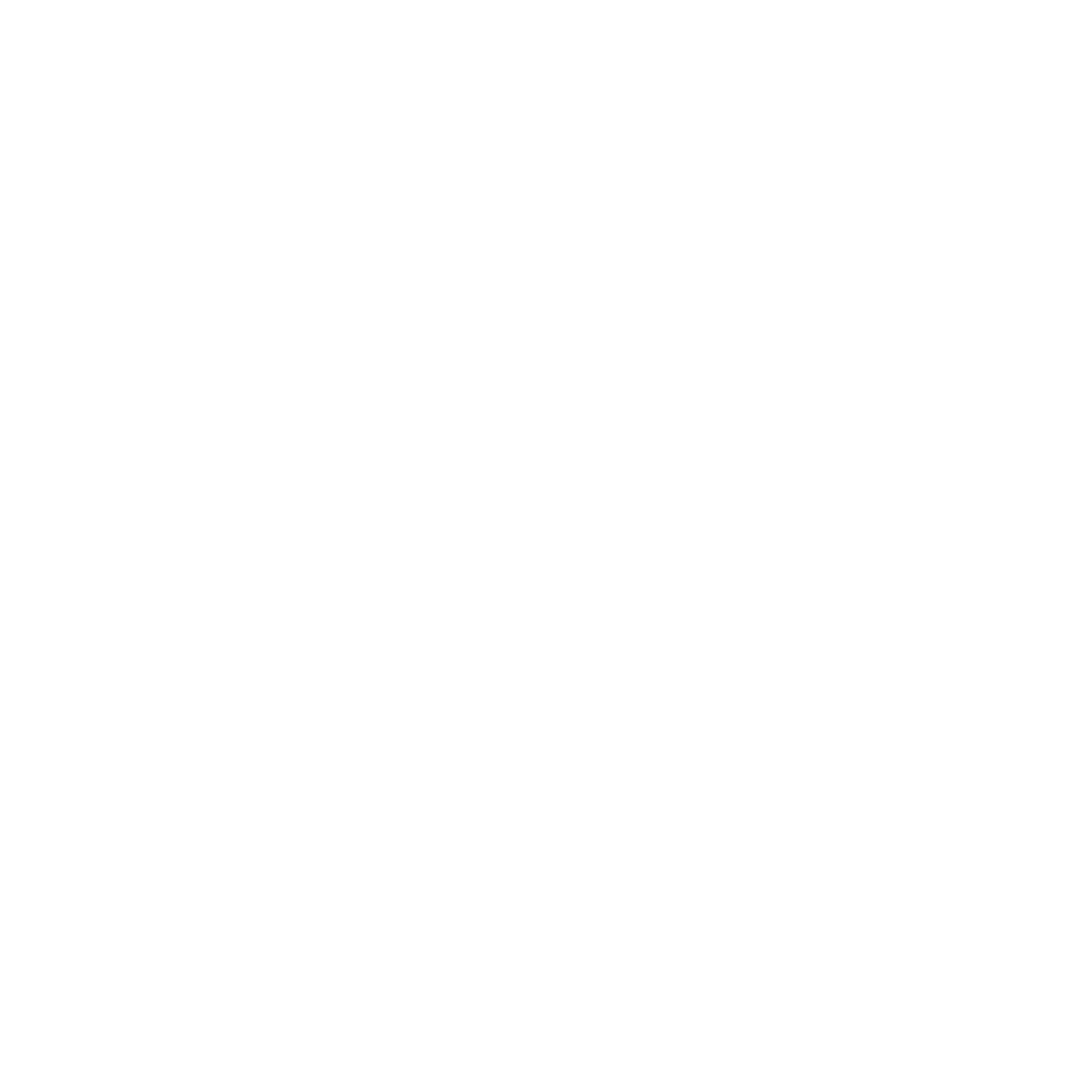 I Jornada de (d)Efecto Pasillo 

Facultad de Ciencias, 15 junio 2018 #DefectoPasillo
II Plan de Promoción de la Investigación
[Speaker Notes: Drag Picture and Send to Back]
CALIDAD EN QUÍMICA ANALÍTICA ALIMENTARIA, AMBIENTAL Y CLÍNICA (FQM-302)
DEPARTAMENTO DE QUÍMICA ANALÍTICA
ÁREA DE CONOCIMIENTO: QUÍMICA
DESCRIPCIÓN
Objetivo
Desarrollo de nuevos métodos analíticos rápidos y eficaces, empleando para ello técnicas avanzadas (LC, CE, DAD, FLD, MS) y nuevos tratamientos de muestra, compatibles con el medio ambiente y con la sensibilidad requerida por los límites legales establecidos por la UE en campos diversos.

Líneas de Investigación
Calidad y seguridad alimentaria.
Control de contaminación ambiental.
Monitorización terapéutica de fármacos.
Toxicología forense: detección de tóxicos y drogas en muestras biológicas.

Compuestos de interés actual
Residuos de plaguicidas, fármacos veterinarios, etc.
Toxinas naturales (micotoxinas y ficotoxinas).
Fármacos de uso humano y drogas de abuso.
Ana M. García Campaña: amgarcia@ugr.es
Cromatografía, Electroforesis capilar, Espectrometría de masas, Contaminantes, Residuos, Alimentos, Medioambiente, Clínica
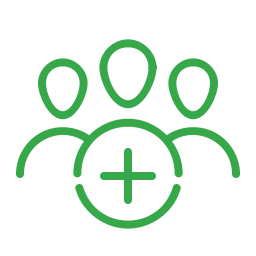 Jornadas (d)Efecto Pasillo Facultad de Ciencias
CALIDAD EN QUÍMICA ANALÍTICA ALIMENTARIA, AMBIENTAL Y CLÍNICA (FQM-302)
¿Qué sabemos hacer?
Desarrollar metodologías analíticas usando técnicas separativas y diversos sistemas de detección para resolver problemas en diversos campos….
¿Qué equipos podemos compartir?
EQUIPOS

Plataforma analítica: electroforesis capilar – cromatografía líquida de ultra-alta resolución y espectrometría de masas de alta resolución (HRMS) disponiendo de un equipo híbrido cuadrupolo tiempo de vuelo (Q-TOF). 
Electroforesis capilar con detección UV-Vis (DAD) y espectrometría de masas (trampa de iones).
Cromatografía líquida de alta resolución (HPLC) con detección UV-Vis (DAD) y fluorescencia y fluorescencia fotoinducida.
Cromatografía líquida capilar de alta resolución con detecciones UV-Vis (DAD) y fluorescencia.
Cromatografía líquida de ultra-alta resolución (UHPLC) con detección UV-Vis (DAD) y espectrometría de masas (triple cuadrupolo).
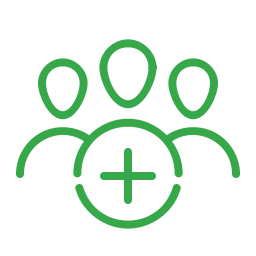 Jornadas (d)Efecto Pasillo Facultad de Ciencias
CALIDAD EN QUÍMICA ANALÍTICA ALIMENTARIA, AMBIENTAL Y CLÍNICA (FQM-302)
¿En qué estoy interesado en colaborar?
Relación con grupos interesados en el desarrollo de metodologías analíticas de aplicación en diversas áreas: clínica, farmacéutica, toxicológica, forense, ambiental, alimentaria…...

Caracterización, identificación y cuantificación de compuestos tanto conocidos como desconocidos en diversas matrices.
Colaboraciones con empresas
Lactalis Puleva, S.L.
DMC Researh Center S.L
DOMCA S.A.U.
Alhóndiga la Unión S.A.
Colaboraciones con grupos de otras universidades
•  University of Ghent (Belgium). Plataforma MYTOX (www.mytox.be).
•  Institut of Chemical Methodology. Consiglio Nazionale delle Ricerche. Grupo del Dr. Salvatore Fanali.
•  Charles University (Czech Republic). 
• Food and Environment Research Agency (FERA, York, UK), National reference laboratory for food quality control. Talent Hub/Marie Curie postdoctoral contract (Dr. Francisco Lara Vargas).
• LABERCA (Laboratoire d’études des résidues et contaminants dans les aliments, Nantes, France), French National Laboratory for food quality control. 
Utrecht University (The Netherlands).
Universidad de Córdoba
Universidad de Jaén
Universidad de Almería
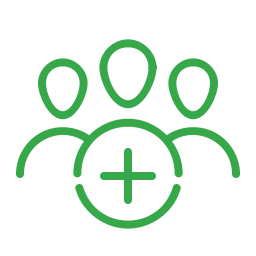 Jornadas (d)Efecto Pasillo Facultad de Ciencias